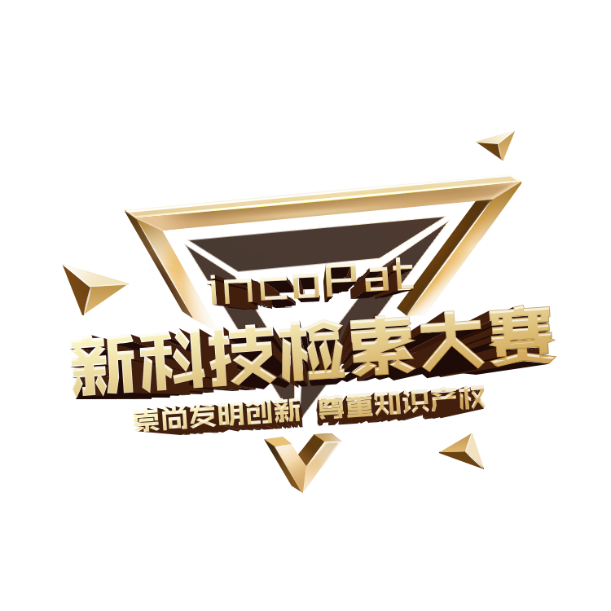 2022
“未来IP专家”高校精英赛
2022.3.23-4.28  面向全国高校在校师生
大赛背景
2022年北京冬奥会，来自国内多所高校的“黑科技”为科技冬奥的成功举办贡献了卓越的力量，也让全世界看到了中国高校在尖端科技领域的创新实力。在“保护知识产权，加速科技创新”的时代背景下，今年三月，第四届incoPat新科技检索大赛——“未来IP专家”高校精英赛将正式启动。

       本次大赛将继续提供以赛代练的平台，帮助广大高校师生通过大赛提高创新情报搜索技能，训练选手从海量的知识库中快速、准确地查取所需内容，推动科技创新的继续前进，保护现有的创新成果。欢迎高校选手踊跃报名，让我们一起为中国创新加油助力。
赛事目的
大赛目的
丰富阅历
掌握技能
搭建平台
加强学生的知识产权意识，尊重、鼓励科研创新。通过大赛加深学生对专利信息知识的理解与运用，掌握检索分析技巧提升检索技能。
为大学生提供科研创新的模拟实践平台，挖掘研发能力，拓展创新思维。
丰富学生阅历，提前认识专利检索对于科研工作的重要性，为步入职场做铺垫。
大赛概况
赛事安排
主办单位：
北京合享智慧科技有限公司
科睿唯安
联合主办单位：
IPRDaily
全国各高校（陆续邀请中）
大赛时间：3月23日-4月28日
参赛对象：全国高校在校师生
比赛形式：线上比赛
报名+直播培训：3月23日 -4月7日
初赛+报名：4月8日-4月21日
决赛：4月25日 20:00-21:00
选手风采展示直播：4月28日 19:30-20:30
赛事安排
报名+直播培训
初赛+报名
决赛
“人气王”直播
4月8日-4月21日
4月25日 星期一 20:00-21:00
4月28日 星期四 19:30-20:30
3月23日 -4月7日
初赛期间，选手在任意时间答题。共8题，由2道专利信息基础知识题+1道简单检索题+5道检索题组成。答对4题及以上晋级决赛。初赛期间，选手在任意时间答题。晋级成绩排名前50名选手可获得“竞赛之星”电子证书。此阶段，报名选手可观看回放培训视频。
决赛共20题，其中5道奖品题，答题总时长1小时。答对奖品题的选手在直播赛中参与抽奖活动。

决赛成绩排名前50的选手，可以报名参加下一轮的选手风采展示直播赛，PK争夺人气王奖项。
直播选手由决赛成绩排名前50名的选手报名参加。
选手根据个人意愿报名参加风采展示直播，通过演讲、互动、知识分享等环节争夺最后的人气奖。参与直播即可获得纪念奖品1份。
报名期间，为报名选手提供3节直播培训。
直播培训
第一节 检索技能培训
3月25日 星期五 16:00-17:00
第二节 检索技能培训
3月29日 星期二 16:00-17:00
第三节 检索技能培训
3月31日 星期四 16:00-17:00
“人气王”直播
交流检索技能、展示个人风采。
2022 incoPat高校精英赛结束后，大赛组委会盛情邀请决赛成绩排名前50的选手报名参加“谁是人气王”直播大比拼。

参加直播的选手均可获得incoPat提供的纪念奖一份。而通过比拼最后获得全场最高票数的选手将获得主办方提供的千元礼品。
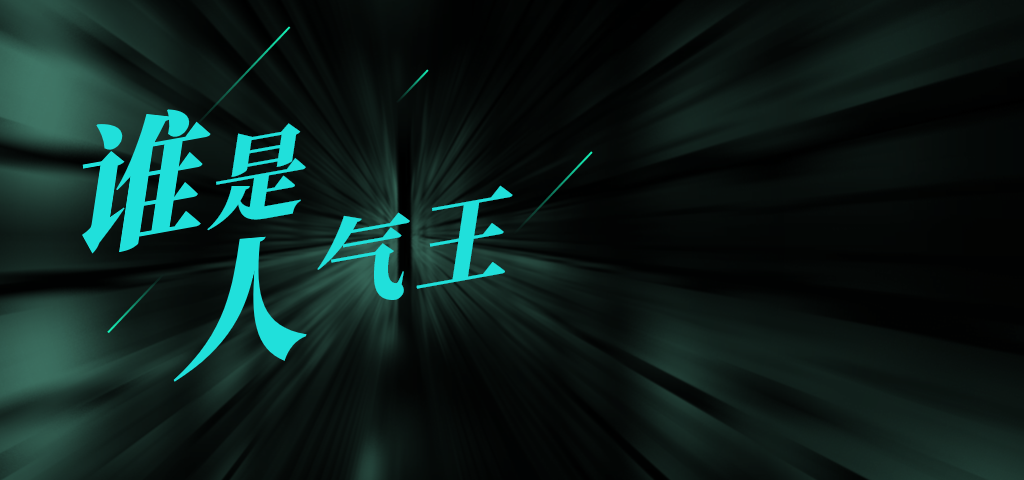 “人气王”直播
选手经验分享
直播抽奖
投票评选
02
01
03
由大赛组委会制作统一ppt模板提前发给直播选手，制作分享ppt。直播当天，主持人通过腾讯会议连麦选手，选手进行分享：个人介绍及风采展示、检索技能分享等，每人分享时长8分钟左右。
抽奖一：
奖品题抽奖环节，决赛答对奖品题的选手参与抽奖。
抽奖二：
参与人气王投票的观众，投票后即可参加随机抽红包。
选手分享结束后，直播间观众根据
专业实力+演讲能力+直播间感染力综合考量，投票选出人气王。
奖项设置-参赛选手
决赛
直播
晋级
奖品题5道，答对奖品题的选手在直播环节参加抽奖。
第1名：冠军 奖学金3000元+奖杯+证书
第2名：亚军 奖学金1500元+奖杯+证书
第3名：季军 奖学金800元+奖杯+证书
第4-10名：十强 奖学金500元+证书
第11-20名：优秀奖  奖品+证书
晋级的排名前50名的选手可获得 “竞赛之星”电子证书。
人气王奖（价值1000元的奖品）
参与投票的观众抽随机小红包
奖项设置-教师及学校
优秀指导教师
优秀组织单位
学生在报名时需要填写参赛指导教师姓名。决赛前20名选手的指导老师将获得大赛“优秀指导教师”证书。
学校组织报名参赛人数超过100人，可获得优秀组织单位证书。
大赛宣传
incoPat内部
微信公众号发布文章
专利大王小程序宣传（banner位宣传）
incoPat官网智齿弹窗推广
incoPat资讯网站
EDM推广
incoPat各群内转发
短信推送
行业媒体
IPRdaily公众号发文
合作院校
联合主办单位发布通知
各参赛院校图书馆发布通知
相关微信群内转发大赛文章
大赛联合主办单位招募
国内参赛高校如有意向，均可报名大赛联合主办单位，大赛主页联合主办单位的列表将按照高校确认申请主办单位的时间顺序排列
联合主办单位义务：
负责大赛在本校内的宣传，并将校内推广发送的推文链接转发至大赛组委会邮箱：marcom@incopat.com
鼓励并组织本校学生积极报名参赛
联合主办单位权益：
大赛组委会在“专利大王”小程序中的大赛主页面上，按照报名时间顺序列出联合主办单位
大赛组委会为联合主办单位提供练习题库二维码，包含20道和大赛题目题型一致的练习题目及题目解析，供本单位参赛师生进入练习题库进行练习来熟悉大赛题目，每次随机出三题
大赛组委会为联合主办单位提供大赛新闻通稿及宣传海报电子版，用于校内宣传推广
2021年大赛回顾
北京合享智慧科技有限公司
组织单位
（联合主办单位共73家）
 IPRdaily
广西大学行健文理学院
BALIS联合信息咨询中心
广西大学电气工程学院
山东大学知识产权信息服务中心
浙江大学图书馆
南京大学图书馆
东南大学图书馆
河海大学图书馆
南京农业大学图书馆
南京航空航天大学图书馆
南京工业大学图书馆
江南大学图书馆
江苏大学图书馆
…
主办单位
联合主办单位
大赛时间
赛事安排
报名+直播培训：3月15日-4月18日
初赛+报名：4月6日-4月18日
决赛：4月21日 20:00-21:00
选手风采展示直播赛：4月24日 19:30-20:30
01
02
03
04
2021年大赛回顾
报名
初赛答题
晋级
决赛答题
4549人
2888人
1314人
1045人
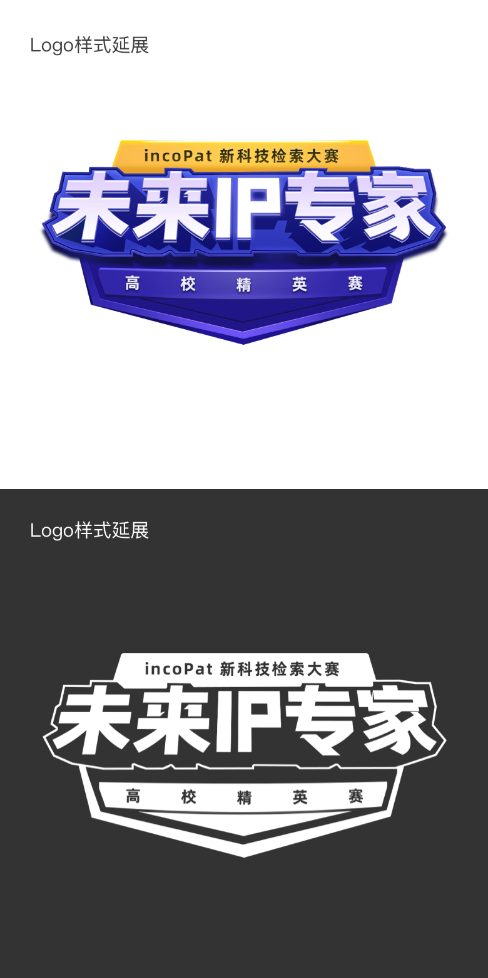 参赛院校共368所，其中参赛人数超过100人的学校共10所。
赛前直播培训观看人数3603人
2022
谢谢观看
THANK YOU
附录：2021年第三届赛事组织单位1
主办单位：
北京合享智慧科技有限公司
联合主办单位：
深圳大学
武汉大学图书馆
湖北汽车工业学院
浙江工业大学知识产权信息服务中心
宁波大学图书馆与信息中心
国防科技大学图书馆
湖南大学图书馆（知识产权信息服务中心）
南昌大学知识产权信息服务中心
长沙理工大学图书馆
东北石油大学图书馆
山东师范大学
青岛农业大学
中国海洋大学知识产权信息服务中心
河北省知识产权（保定学院）培训基地
北京大学图书馆
清华大学图书馆
北京科技大学知识产权信息服务中心
北京林业大学图书馆
重庆大学图书馆
北京邮电大学图书馆
北京工业大学图书馆
首都医科大学图书馆
北京交通大学图书馆
中山大学图书馆
广西大学知识产权信息服务中心
东莞理工学院
IPRdaily
广西大学行健文理学院
BALIS联合信息咨询中心
广西大学电气工程学院
山东大学知识产权信息服务中心
浙江大学图书馆
南京大学图书馆
东南大学图书馆
河海大学图书馆
南京农业大学图书馆
南京航空航天大学图书馆
南京工业大学图书馆
江南大学图书馆
江苏大学图书馆
附录：2021年第三届赛事组织单位2
广东省知识产权大数据重点实验室/广州市知识产权研究与服务中心
桂林电子科技大学图书馆
华北电力大学图书馆
深圳大学城图书馆
中国石油大学（北京）图书馆
西北大学知识产权学院
深圳职业技术学院图书馆（知识产权信息服务中心）
西安电子科技大学图书馆
河北工业大学国家知识产权信息服务中心（河北工业大学图书馆）
桂林理工大学图书馆
广西民族大学图书馆
广西科技大学图书馆
南通大学图书馆
浙江师范大学图书馆
浙工贸·温州知识产权学院
台州学院图书馆
河南科技大学车辆与交通工程学院
贺州学院图书馆
佛山科学技术学院图书馆
河南大学图书馆
中原工学院知识产权学院
东北大学图书馆（知识产权信息服务中心）
华南理工大学图书馆
广东工业大学图书馆
沈阳工业大学
大连理工大学
东北大学
齐鲁工业大学
五邑大学广东省区域知识产权分析评议中心
扬州大学图书馆（知识产权信息服务中心）
河北民族师范学院
西南大学
天津科技大学国家知识产权信息服务中心
附录：2021年第三届赛事组织单位2
广东省知识产权大数据重点实验室/广州市知识产权研究与服务中心
桂林电子科技大学图书馆
华北电力大学图书馆
深圳大学城图书馆
中国石油大学（北京）图书馆
西北大学知识产权学院
深圳职业技术学院图书馆（知识产权信息服务中心）
西安电子科技大学图书馆
河北工业大学国家知识产权信息服务中心（河北工业大学图书馆）
桂林理工大学图书馆
广西民族大学图书馆
广西科技大学图书馆
南通大学图书馆
浙江师范大学图书馆
浙工贸·温州知识产权学院
台州学院图书馆
河南科技大学车辆与交通工程学院
贺州学院图书馆
佛山科学技术学院图书馆
河南大学图书馆
中原工学院知识产权学院
东北大学图书馆（知识产权信息服务中心）
华南理工大学图书馆
广东工业大学图书馆
沈阳工业大学
大连理工大学
东北大学
齐鲁工业大学
五邑大学广东省区域知识产权分析评议中心
扬州大学图书馆（知识产权信息服务中心）
河北民族师范学院
西南大学
天津科技大学国家知识产权信息服务中心
附录: 赛事题型介绍-基础知识题
基础知识题：（题库现有题目500道）

1．下列文件被认为是世界上第一部版权法的是（  ）

A．1709年英国的《安娜女王法》 
B．1890年美国的《谢尔曼反不正当竞争法》 
C．世贸组织的《知识产权协定》 
D．1900的《巴黎公约》
附录: 赛事题型介绍-简单检索题
简单检索题：（题库现有题目53道，其中含incoPat系统相关题目）

CN112270611A这件专利中提出了“一种集成式互联网共享智能养猪系统”，下面关于该系统有益效果的描述，错误的是？

加强了猪的体质，增加了猪对各种常见病的抵抗能力，猪肉质量更佳
投入的资金能够快速回笼，可产生一个持续稳定的资金链来保障猪场安全生产
反向推动了废物的处理和对环境的保护
提高节点入网率，延长了养猪场无线传感网络的寿命
附录: 赛事题型介绍-综合题
综合题：（题库现有题目586道）
城市中交通拥堵和环境污染现象越来越严重，步行或骑自行车等绿色出行、环保出行方式已成为社会倡导的风尚。但是现在路面上的车流量也是相当的大，交通规则也是越来越普及，由于单车上面没有转向灯，所以在骑单车拐弯的时候，不能提前警告身后的车辆，这样也很容易出现事故。2003年曾在美国公开了一件带转向灯的上衣的发明专利，该衣服背面的转向指示灯可与摩托车转向信号同步闪烁，骑车时很实用。关于该件专利，下面说法正确的是？

该专利已因未缴年费而失效
该专利的发明人地址是Oakland CA US
该专利的发明设计人是DELVONO GIBSON
该专利的IPC主分类号是B62J6/00
附录: 赛事题型介绍-奖品题
小米公司于2017年7月26日发布了一款人工智能（AI）音箱，只要对着音箱说出“小爱同学”，便可唤醒音箱，与其进行语音交流，你可以跟它聊天讲笑话、点播音乐，也可以让它为你播报新闻、天气预报、进行百科问答，让它提醒您别忘记重要事项，还可以通过它来控制家里的电视机、扫地机器人、空气净化器等电器。看，小爱同学长这个样子：
请问，小爱人工智能（AI）音箱外观设计的设计者还设计过什么产品？

A、冰箱
B、电视机
C、空调
D、洗衣机
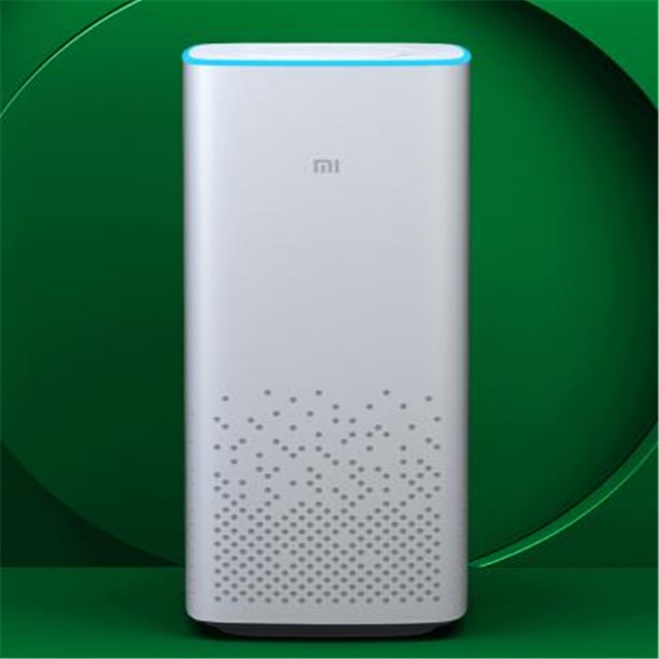